新的选择:退去?跟从？约6:60-68徐理强长老CGCM_01.2023_V3
约6:60-68
他的门徒中,有许多人听了,就说:这话很难,谁能接受呢?耶稣心里知道门徒为了这事议论纷纷,就对他们说:这话使你们动摇吗?如果你们看见人子升到他原来所在的地方,又怎样呢?使人活的是灵,肉体是无济于事的.我对你们所说的话是灵,是生命.然而你们中间却有不信的人…
耶稣跟着说:所以我对你们说过,如果不是父所赐的,没有人能到我这里来.
从此,他的门徒中有许多人退去了,不再与他同行.
于是耶稣对十二门徒说:你们也想离去吗?西门彼得回答:主啊,你有永生之道,我们还跟从谁呢?我们已经相信,并且知道你是神的圣者.
信仰需要更新改变
耶稣用五饼二鱼喂饱五千人后,很多人要跟从耶稣;可是耶稣开始讲一些很难懂的话
约6:51-56.我就是从天上降下来生命的食物,人若吃了这食物,就必活到永远…你们若不吃人子的肉,不喝人子的血,就没有生命在你们里面.吃我肉、喝我血的,就有永生;因为我的肉是真正的食物,我的血是真正的饮料.吃我肉、喝我血的人,就住在我里面,我也住在他里面
耶稣要求人相信他=与他建立关系住在我里面,我也住在他里面不单是为了得到食物、好处;也说明真的信仰需要观念更新,接受耶稣进入自己的生命中:吃我的肉、喝我的血
换句话说:需要从为了得到食物而相信►变成►为了得到新生命而相信
可是很多人就不愿意改变、更新,所以信心动摇,离开退去
十二使徒也开始信心动摇;彼得选择跟从,虽然他好像并不了解耶稣说的话;可是他已经经历了耶稣,有了新生命:我们已经知道你是神的圣者
人生是一个成长与改变的旅途
改变和继续跟从,或离开和退去,都是做一个新的抉择,走一个新的方向
每个人的心态都在成长中经历改变,不断在做选择
1950心理分析师 Erik Erikson 说人生有八个阶段的改变、成长
不但如此,社会文化也同样在改变,虽然社会改变不一定代表成长更新
正如上星期杜长老提醒我们:社会已经从《现代》改变成为《后现代》
小孩子信仰成长四个阶段 参考Johnson
我们孩子信心的发展一般经过四个阶段:
1.吸收父母经历 2-6岁
2.从同伴建立关系中吸收信仰 7-12岁
3.反叛:寻找、质问、怀疑 13-22岁
4.整合、(下意识)选择  23岁以后
很多虔诚家庭中长大的孩子80%?在反叛期离开信仰:因为觉得信仰不可信、不真实,是人生的一个包袱
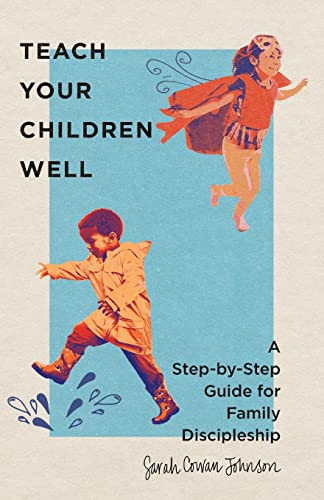 信仰成长四个阶段 Tree Rings
好像树的年轮
涵盖不是取代
第三期:反叛期
12-21岁:反叛的原因:
1.个人认知改变:大脑网络改变:对以前所接受的:质问、置疑、反叛;需要自己个人的认同、理解才接受
2.同辈也都进入这阶段:互相效法
3.西方文化的改变也推动西方年青人成长过程中需要经过反叛期;东方人一般认同传统,所以反叛期不明显
反叛期问题一般分为两类:
◊人际关系上:LGBTQ;种族问题;被同辈接纳;性行为对错;吸毒是新的经验
◊理性上:耶稣是唯一的道路?圣经可靠?
文化改变:后现代思潮 参考Sam Chan
西方后现代思潮推动青年人的反叛期
1.主观非客观 Subjective not Objective
2.多元非单元 Multiple not Universal
3.观点非一致 Opinion not Uniformity
4.相对非绝对 Relative not Absolute
到目前:后现代思潮影响西方文化比较多; 影响中国、日本、韩国比较少
因此很多西方华人教会里长大的年轻人因反叛而离开主;外来学生信主反而比较多
为什么后现代思潮兴起 参考Esslin
西方思潮改变从第一次大战后开始显著;第二次大战广泛影响西方社会
1.宗教信仰衰落(因为不法的事增加,很多人的爱心就冷淡了.太24:12)
2.几次大的战争、屠杀导致社会对人类可能带来《乌托邦》(包括对共产主义) 信念消失
3.物质丰裕可是内心贫乏、空虚
4.内心贫乏空虚导致社会追求个人享乐、满足自我感受
5.以上原因导致社会怀疑所有客观原则、有信条的宗教
陪伴孩子走出反叛期
基本应用基督徒面对后现代的策略
1.里外一致 Authenticity
2.开放主动 款待 Hospitality
3.了解、接纳 Understand, Accept
4.沟通 Communicate
换句话说:给空间、帮助孩子自己经历、接受耶稣
需要特别强调《了解,沟通》
具体如何陪伴孩子走出反叛期
1把前面两个阶段《吸收、关系》做好
2鼓励、制造机会给孩子提问;多了解情况
3聆听、了解;分析是哪一类的问题
4肯定孩子的问题:《这问题很好》
 ◊怀疑并不破坏信心;怀疑是信心的一部分 Tillich                                               
 ◊假如你全心追求真理,那么在你的人生中,最少有一段时期你需要对每件事情都怀疑 Descartes
5空间:《我也没有很好的答案》不强势
6陪伴:《我们可以一起来想一下这问题?》
7讨论:自己思考研究,问人,研究;另外找一个时间跟孩子讨论;考虑分享自己的经历
8为孩子祷告
9请孩子自己去问问耶稣《你试一下吧》
面对孩子反叛期需要准备
多沟通,问孩子意见、看法;少教训
也可以问:你的朋友怎样想?
一般在做别的事情的时候跟孩子讨论比较容易,比如开车回家路上:Parallel Communication 
多了解:看他们读的书,电视节目;听的歌曲
鼓励孩子自己去找耶稣,跟耶稣建立关系
经常在家里讨论:我们家庭的价值观是什么?
问自己:我想要我孩子成为一个怎么样的人?
美国基督徒认为对孩子最重要的事情:
  ◊1.好工作:89%
  ◊2.读名校:72%
  ◊3.有美好的信仰:56%
忍耐不灰心:Days are long but years are short
在美国需要了解西方思想潮流
1950年代,《荒诞剧场》Theater of the Absurd 出现;目前很多美国高中学生选读这门课;所以父母应该知道
比如《等待戈多》Waiting for Godot
整个戏剧两个多小时都在说有两个人在等待戈多,可是没有说为什么要等待,最后戈多没有出现,戏剧也没说为什么
戏剧目的:要观众用感受Feeling, experience和图像 Image 来体会这两个人的无聊、无奈、虚空、 没有意义目标的人生
圣经也用图像、感受吗？
约伯记:神最后回答约伯,却不是提出对《为什么有苦难》一个系统、合逻辑的答案:神用创造的图像来回答约伯,要约伯感受神的奇妙大能
新约圣经以《启示录》 来结束,不是用《罗马书》《希伯来书》;《启示录》中充满对苦难的图像,不是对苦难作系统性神学解释和讨论
解读《约伯记》、《启示录》需要用图像Image、感受;不单是用逻辑、理论;不能单单用一般解读《罗马书》《希伯来书》的释经法
神学系统性的讨论可能有限
保罗 林前13:9-12：先知的讲道终必过去，方言终必停止，知识终必消失。因为我们现在所知道的，只是一部分；所讲的道也只是一部分；等那完全的来到，这部分的就要过去了.
我们现在是对着镜子观看，模糊不清，到那时就要面对面了。我现在所知道的只是一部分，到那时就完全知道了，好像主完全知道我一样。
结论
老僧三十年前…见山是山，见水是水
  后来…见山不是山，见水不是水…
  而今…见山又是山，见水又是水 唐朝:青原维信
有些基督徒很幸福,从来没有离开第一阶段:心历路程从始到终见山是山,见水是水
有些基督徒却对信仰有怀疑,走到见山不是山,见水不是水的阶段;这阶段也是很多教会中长大的青年人反叛期所走进的阶段
很多基督徒,包括年青人,停留在这阶段里,不能走到第三阶段;所以退去离开
盼望我们教会能够理解、接纳停留在第二阶段的人,帮助他们走出来
这也是我们今年需要做的新事情